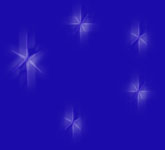 Unit 7 Will people have robots?
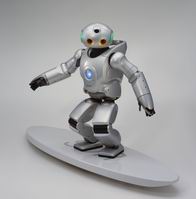 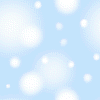 Revision: There will be 句型练习
1.将会有更多的树。
2. 将会有更少的车子。
3.将会有更少的污染。
4.我认为一年后将会有更少的空闲时间。
There will be more trees.
There will be fewer cars.
There will be less pollution.
I think there will be less free time in a year.
1.人们将不再使用钱，一切都将是免费的.
2. 人们将活到两百岁.
3.孩子们将不去上学，他们将在家里通过电脑学习.
4.人们会更少地使用电脑。
5.我认为家家都会有一台机器人.
6.书只会在在电脑上出现，而不会在纸上。
People won’t use money.
Everything will be free.
People will live to be 200 years old.
Kids won’t go to school.
They’ll study at home on computers.
People will use computers less.
I think  every home will have a robot.
Books will only be on computers, not on paper.
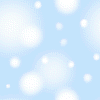 Ask and answer
A: Where did Tom live ten years ago?

A: Where does he live now?
 

A: What will Tom be like  in ten years?
B: He lived in a house in the country/Techville. 
    It was quite far from here.
B: He lives in an apartment across from
     the road from here.
B: He will be a computer programmer. He will work
     near here at Sisco Software Systems.
B: He will be an astronaut. He will live on the space  
     station on the moon.
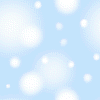 Learn some new words.
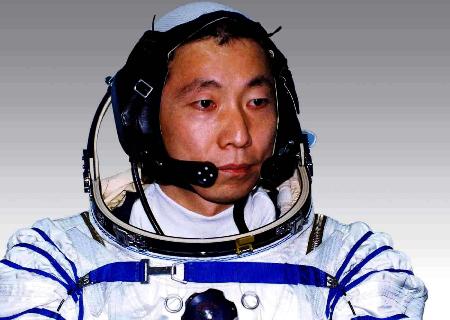 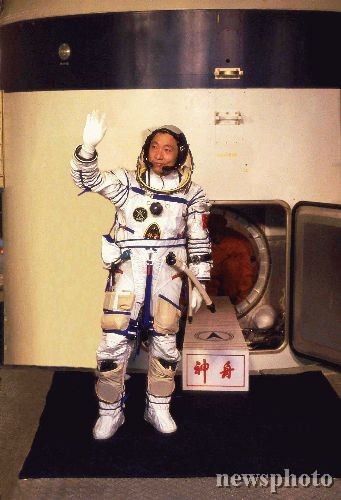 What’s his job?
An astronaut.
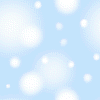 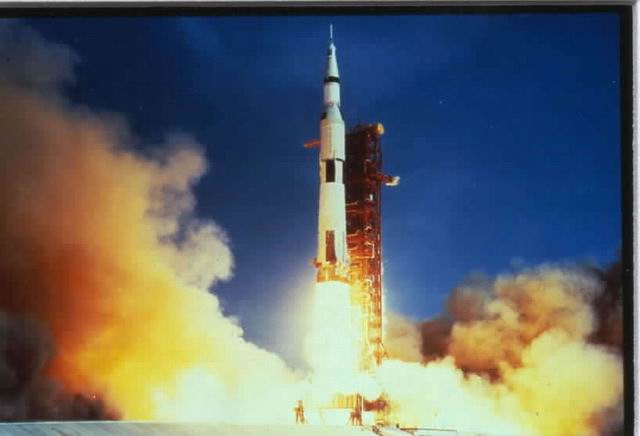 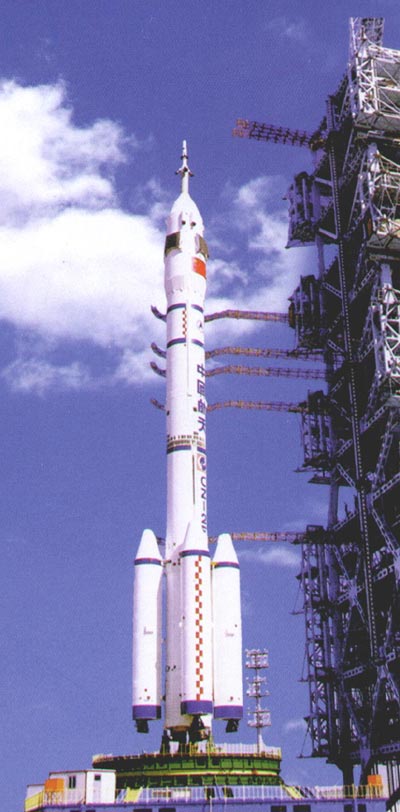 How does he go into space?
He flies rockets to the space.
 He goes into the space by rocket.
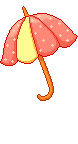 1a  Write each word in the correct column below.
astronaut    house       apartment    computer programmer
train           rocket     space station
astronaut
train
house
computer 
programmer
rocket
apartment
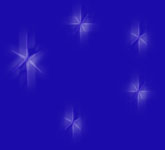 1b  Brainstorm
Gather as many words as possible for jobs,transportation and places to live.
Jobs
doctor
cook
reporter
salesman 
banker
manager
fashion designer
accountant 
photographer
Transportation
plane
trolleybus
spaceship
subway
ferry
Places to live
The moon
The Mars
Antarctica
Ocean
Shanghai
America
Paris
South Korea
2a Listening
Listen and number the pictures
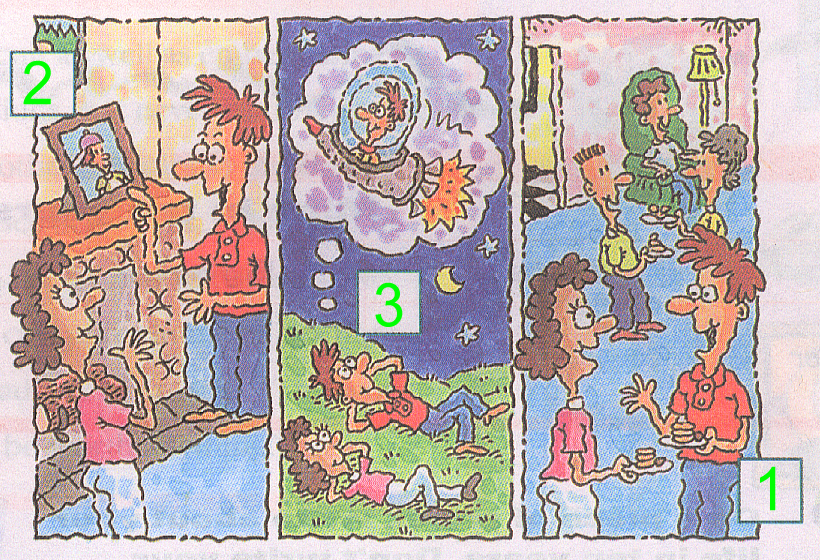 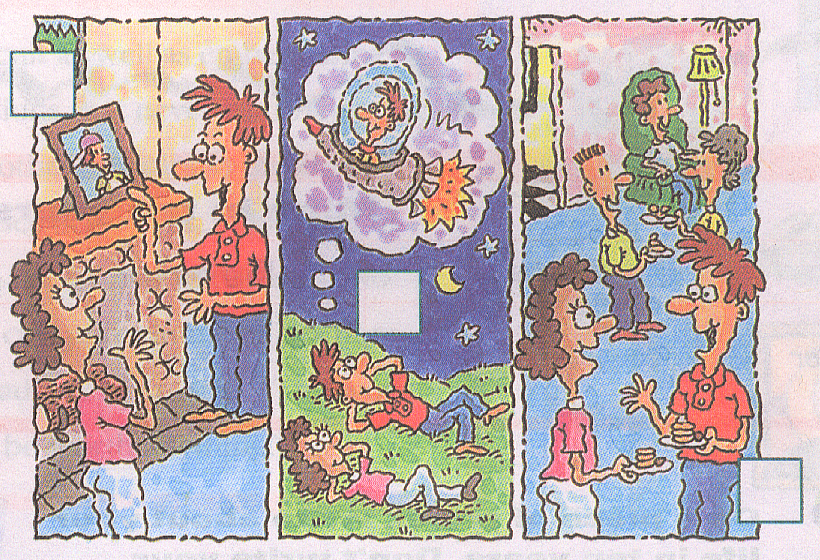 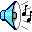 2b  Listen again. 
Fill in the blanks with the correct verbs.
live
’ll live
’ll fly 
work 
lived 
am
took
’ll be
live
work
am
lived
took
’ll be
’ll fly
’ll live
Conversation  1
Alexis:  Hi, I’m Alexis. 
Joe:     Nice to meet you, Alexis, I’m Joe.
Alexis:  Nice to meet you, Joe. Do you 
            live here in Techville?
Joe:     Yes, I do. I live in an apartment  
             across the street from here.
Alexis:  Oh, really?
Joe:     Yes, I work near here too, at Sisco 
            Software Systems. I am a computer 
            programmer.
Alexis:  A computer programmer? That sounds    
            interesting.
Joe:     Well, actually it’s kind of boring. I do  
            the same thing every day.
Conversation 2
Alexis: Hey, Joe, is that a picture of you?
Joe:    Yeah,that was me ten years ago.
Alexis: So, did you live here in Techville ten 
           years ago?
Joe:    No, I lived with my parents in  
           Greenville. We lived in a house in the 
           country. I went to school here in 
           Techville, though.
Alexis: Really? That’s pretty far from here. 
           How did you get to school?
Joe:    Oh, I took the train to school.
Conversation 3
Alexis: So, Joe, what do you think your 
           life will be like in ten years?
Joe:   Oh, I think I’ll be an astronaut.
Alexis: An astronaut? Are you kidding?
Joe:    No, I’m serious. I’ll fly rockets to   
           the moon. Maybe there will be 
            flights to other planets.
Alexis: Oh, and where will you live?
Joe:    I’ll live on a space station.
Write a short passage about yourself.
Five years ago, I was in primary school,
I played football with classmates after class, 
and I had a dog. Now I’m a middle school
student, I like playing tennis. I am good at 
English and I have good grades. In five years,
I will be a doctor, I will make much money,
and I will travel around the world. I will play
the guitar. I will have a car.
five years ago
now
in five years
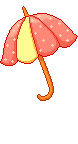 Write about your and your partner's life in ten years.
Then report it to class.
I’ll be a businessman. I’ll live on a farm .
I’ll travel a lot by plane. He’ll be a doctor.
He’ll live in a city. He’ll walk to work.